41080 Theory of Computing
Week 9, Spring 2023
Youming Qiao
Coming to the 9th week!
Assignment 2 will be due at the end of this week
If there is any difficulty, do write to me or Chuanqi to schedule an appointment
Review of the last lecture
Universal Turing machines 
Languages that are not recognisable
Languages that are not decidable
Reductions: from one undecidable problem to more
The content today
A more conceptual approach for undecidability: Rice’s theorem
Non-deterministic Turing machines
Computational complexity: P and NP
More undecidable problems
Undecidable problems
ETM is undecidable
Let H be a TM deciding ETM
We can use H and XM,w to help us to decide ATM as follows
To decide if M accepts w
Construct XM,w
Run H on XM,w
Return ACCEPT if and only if H returns REJECT
Properties of TMs
Properties of TMs: syntactic and semantic
Semantic properties of TMs
Trivial properties
Some properties are about semantics, but they are trivial
P(M)=1 if and only if L(M) is recognisable by a TM
Trivial to decide, because L(M) is recognisable by M
P(M)=1 if and only if L(M) is either empty or non-empty
Trivial to decide, because this holds for sure 
Formally, a property P is trivial if every M satisfies P, or no M satisfy P
That is, P(M)=1 for every M, or P(M)=0 for every M
Trivial properties can be decided easily
Rice’s theorem
Constructing auxiliary machines
Using auxiliary machines
Now we show that LP={ M : P(M)=1} is undecidable
By way of contradiction, suppose a TM H decides LP
On input (M, w)
Construct MP, a representative TM in LP
Construct X(MP, M, w)
Run H on X(MP, M, w). ACCEPT if and only if H accepts.
L(X) satisfies P if and only if M accepts w. 
This concludes the proof of Rice’s theorem.
Using Rice’s theorem
Rice’s theorem is meaningful
Analysing programs is difficult!
It is also useful as a tool to show undecidability
To show that some property is undecidable, we need to demonstrate 
Non-trivial
Semantic
Another example of using Rice’s theorem
Break time
Take a rest, ask questions, or grab a coffee 
Nondeterministic Turing machines
Nondeterminism again
Deterministic
Computation
Non-Deterministic
Computation
reject
accept
accept or reject
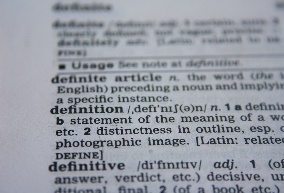 Defining Acceptance for NTMs
Let N be a nondeterministic Turing machine
An accepting computation history for N on w is a sequence of configurations C0,C1,…,Ct where
1. C0 is the start configuration q0w,
2. Ct is an accepting configuration,
3. Each configuration Ci yields Ci+1
Def.  N accepts w  Such a history exists
A language L is recognizable by a nondeterministic Turing machine if L=L(N) for some NTM N
Nondeterminism vs determinism in TMs
POLL: Are nondeterministic TMs more powerful than deterministic TMs as for recognisability?
Theorem. For every nondeterministic TM, there exists a deterministic TM that recognizes the same language.
Proof idea. Let N be an NTM. Suppose N accepts w. 
Then there exists a computation history of N accepting w. 
We can enumerate all possible computation histories, starting from length 1, then length 2, and so on…
Nondeterminism vs determinism in TMs
A language L is recognisable by a nondeterministic TMif and only if it is recognisable by a deterministic TM
We can also define a nondeterministic TM to decide a language, if all its branches terminate for every input
We can also show thatA language L is decidable by a nondeterministic TMif and only if it is decidable by a deterministic TM
Nondeterminism does not add power in the context of computability!
Computational complexity
Computational complexity
What can and can’t be computed with limited resources on computation, such as time, space, randomness, communication…
Captures many of the significant issues in practical problem solving
The field is rich with important open questions, many are way beyond our current understanding
Measuring Time Complexity of a TM
We measure time complexity by counting the steps taken for a Turing machine to halt
Consider the language A = { 0k1k | k  0 }
Here’s a TM for A. On input of length n:
1. Scan across the tape and reject if the    string is not of the form 0i1j
O(n)
2. Repeat the following if both 0s and 1s      remain on the tape:
    Scan across the tape, crossing off a 
    single 0 and a single 1
O(n2)
3. If 0s remain after all 1s have been crossed off,    or vice-versa, reject. Otherwise accept.
O(n)
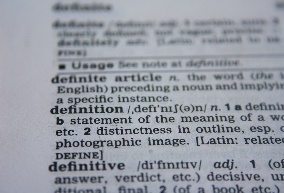 Let M be a TM that halts on all inputs.
(We will only consider decidable languages now!)

Definition: The running time or time complexity of M is the function T : ℕ  ℕ such that

T(n) =  maximum number of steps taken by Mover all inputs of length n
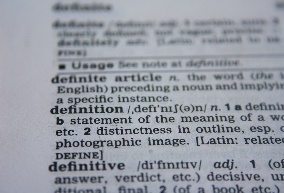 Time-Bounded Complexity Classes
Definition:  
TIME(t(n))  = { L’ | there is a Turing machine M with time complexity O(t(n)) so that L’ = L(M) }
= { L’ | L’ is a language decided by a Turing machine with O(t(n)) running time }
We just showed:  A = { 0k1k | k  0 }  TIME(n2)
A = { 0k1k | k  0 }  TIME(n log n)
M(w) := If w is not of the form 0*1*, reject.
   Repeat until all bits of w are crossed out:
   		If (parity of 0’s)  (parity of 1’s), reject.
   		Cross out every other 0. Cross out every other 1. 
   Once all bits are crossed out, accept.
00000000000001111111111111
x0x0x0x0x0x0xx1x1x1x1x1x1x
xxx0xxx0xxx0xxxx1xxx1xxx1x
xxxxxxx0xxxxxxxxxxxx1xxxxx
xxxxxxxxxxxxxxxxxxxxxxxxxx

P =        TIME(nk)
k  N
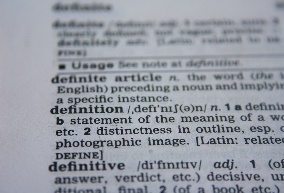 Polynomial Time
A criteria: the Cobham-Edmonds thesis
Cobham-Edmonds thesis: A function that can be efficiently solved by a computer if and only if it admits a polynomial-time algorithm.
Again, it is a thesis (or a hypothesis), and a controversial one (compared to the Church-Turing thesis).
Still, this establishes the complexity class P (problems solvable in polynomial time) as a central object in 

Computational Complexity
Break time
Take a rest, ask questions, or grab a coffee 
Nondeterministic Polynomial-Time
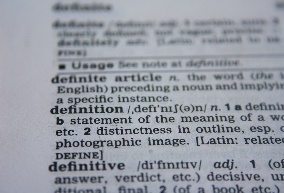 Defining Acceptance for NTMs
Let N be a nondeterministic Turing machine
An accepting (resp. rejecting) computation history for N on w is a sequence of configurations C0,C1,…,Ct where
1. C0 is the start configuration q0w,
2. Ct is an accepting (resp. reject) configuration,
3. Each configuration Ci yields Ci+1
Def.  N(w) accepts in time t  Such a history exists

N has time complexity T(n) if for all n, for all inputs of length n and for all histories, N halts (i.e. accepts or rejects) in T(n) time
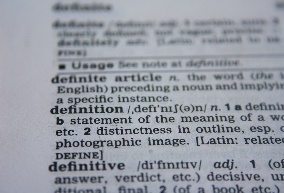 Definition:  NTIME(t(n))  =
{ L | L is decided by a O(t(n)) time 		nondeterministic Turing machine }
TIME(t(n))  NTIME(t(n))

Is TIME(t(n)) = NTIME(t(n)) for all t(n)?
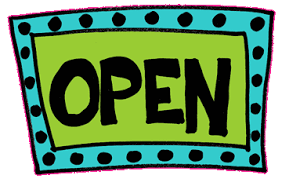 What problems can we efficiently solve
nondeterministically, but not
deterministically?
e
f
b
a
g
d
c
The Clique Problem
k-clique = complete subgraph on k nodes
The Clique Problem
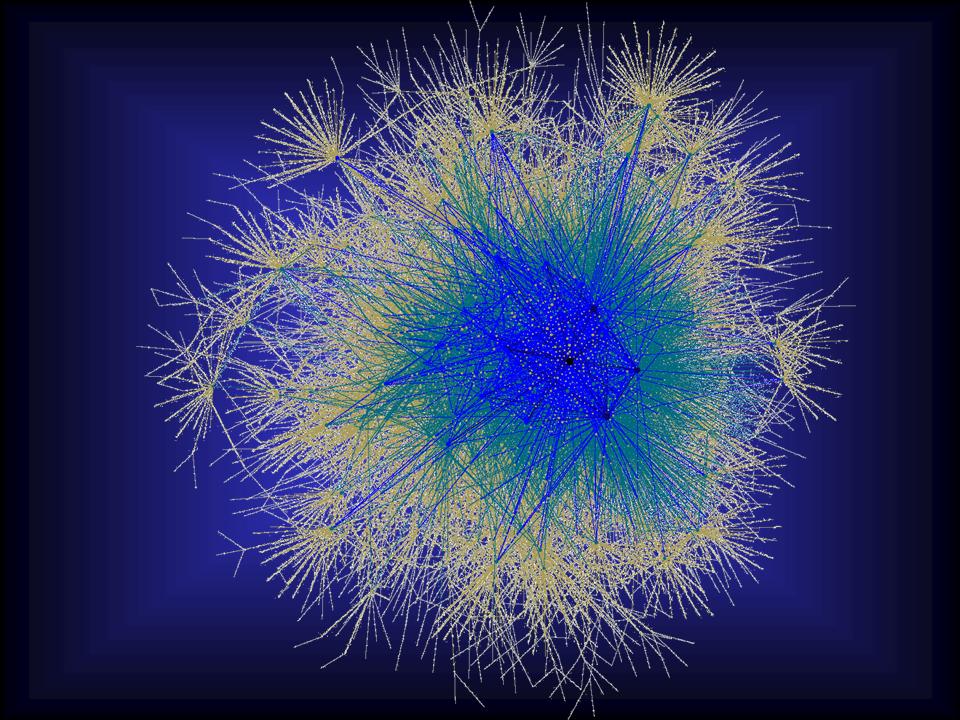 Find a clique of 1 million nodes?
Assume a reasonable encoding of graphs (example: the adjacency matrix is reasonable)
CLIQUE = { (G,k) | G is an undirected graph with 				a k-clique }
Theorem:  CLIQUE  NTIME(nc) for some c > 1
N((V,E),k):  Nondeterministically guess a subset S of V with |S| = k
	For all u, v in S, if (u,v) is not in E then reject		
Accept
e
f
b
a
g
d
i
c
h
The Hamiltonian Path Problem
A Hamiltonian path traverses through each node exactly once
HAMPATH = { (G,s,t) | G is a directed graph with 		      a Hamiltonian path from s to t }
Theorem:  HAMPATH  NTIME(nc) for some c > 1

NP =        NTIME(nk)
k  N
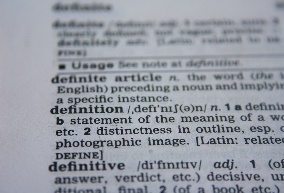 Nondeterministic Polynomial Time
Theorem:  L  NP   There is a constant k and 					     polynomial-time TM V such that
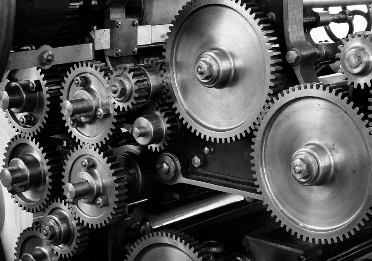 L = { x |  y ϵ Σ* [|y| ≤ |x|k and V(x,y) accepts ] }
Proof:
If L = { x | y |y| ≤ |x|k and V(x,y) accepts } then L  NP
Define the NTM N(x): Guess y of length at most |x|k 
			                         Run V(x,y) and output answer
Then, L(N) is the set of x s.t. [|y| ≤ |x|k & V(x,y) accepts]
(2) If L  NP  then L = { x | y |y| ≤ |x|k and V(x,y) accepts }
Suppose N is a poly-time NTM that decides L. Define V(x,y) to accept iff y encodes an accepting 	computation history of N on x
A language L is in NP 
if and only if 
there are polynomial-length proofs 
(aka. certificates or witnesses) for membership in L
{ (G,k) |  subset of nodes S such that		S is a k-clique in G }
CLIQUE =
HAMPATH =
{ (G,s,t) |  Hamiltonian path in graph G 
		from node s to node t }
NP = Problems with the property that, once you have the solution, it is “easy” to verify the solution
When (G, k) ϵ CLIQUE, 
or (G,s,t) ϵ HAMPATH,
Can prove that with a short proof that can easily been verified
P = the problems that can be efficiently solved
NP = the problems where proposed solutions can be efficiently verified
Is P = NP? can problem solving be automated?
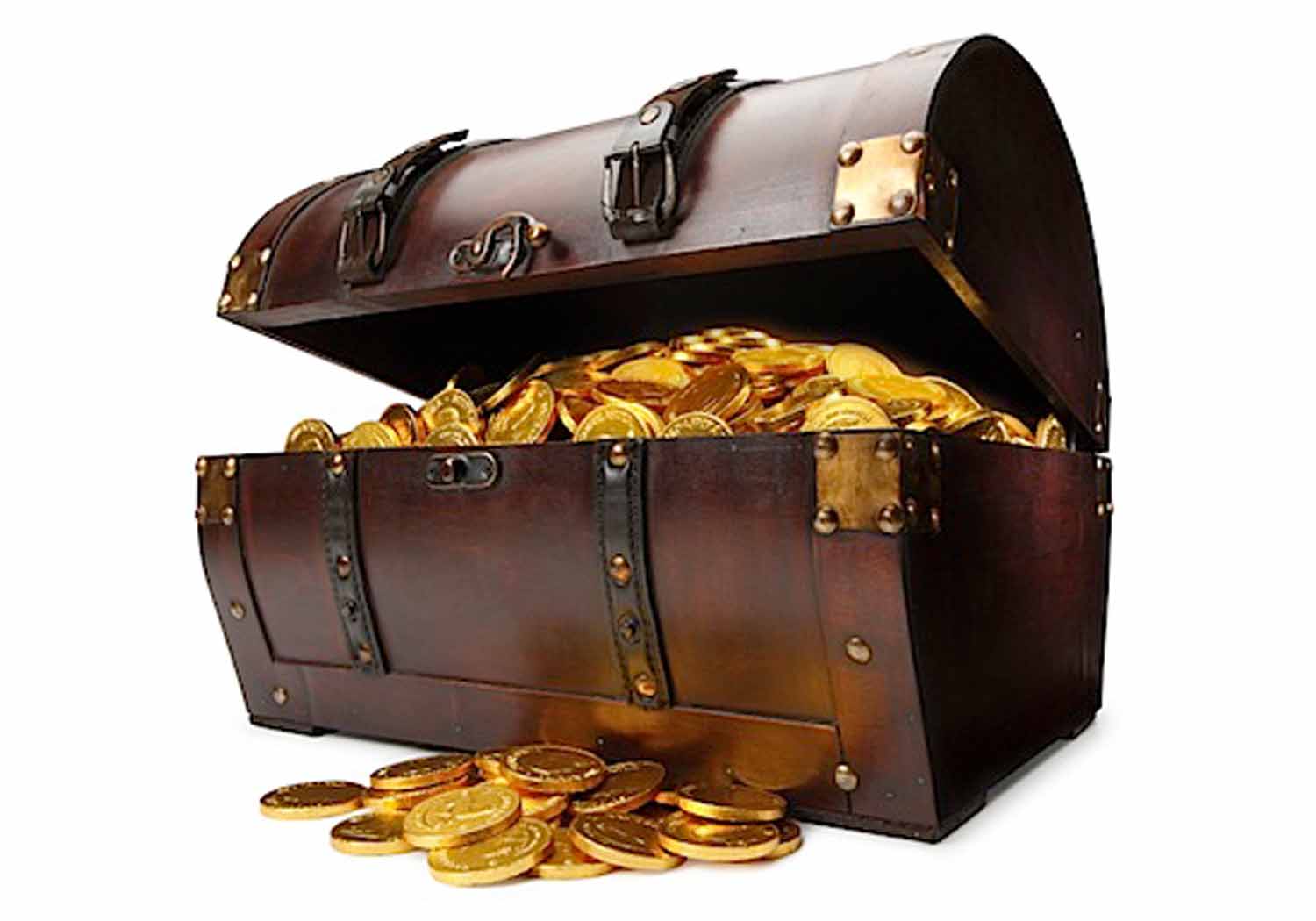 Clay Math Institute in the year 2000: “millennium problems”
If P = NP:
Mathematicians may be out of a job
Cryptography as we know it may be impossible
In principle, every aspect of life could be efficiently and globally optimized … life as we know it would be different!
Conjecture:  P  NP
The Time Hierarchy Theorem
Intuition:  If you get more time to compute, then you can solve strictly more problems.
Theorem:  For all “reasonable” f, g : ℕ  ℕ wherefor all n, g(n) > n2 f(n)2 ,
TIME(f(n)) ⊊ TIME(g(n))
Proof Idea:  Diagonalization with a clock. Make a TM N that on input M, simulates the TM M on input M for f(|M|) steps,then flips the answer. 

Then, L(N) cannot have time complexity f(n)
The Time Hierarchy Theorem
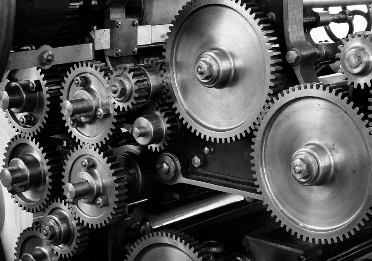 Theorem:  For all “reasonable” f, g : ℕ  ℕ wherefor all n, g(n) > n2 f(n)2 ,
TIME(f(n)) ⊊ TIME(g(n))
Proof Sketch:  Define a TM N as follows:
N(M) = Compute t = f(|M|). Run U(M, M, 1t) and output the opposite answer.
Claim:  L(N) does not have time complexity f(n).
Proof:  Assume N’ runs in time f(n), and L(N’) = L(N).
By assumption, N’(N’) runs in f(|N’|) time and 	outputs the opposite answer of U(N’, N’, 1f(|N’|))
But by definition, U(N’, N’, 1f(|N’|)) accepts   N’(N’) accepts in f(|N’|) steps. This is a contradiction
The Time Hierarchy Theorem
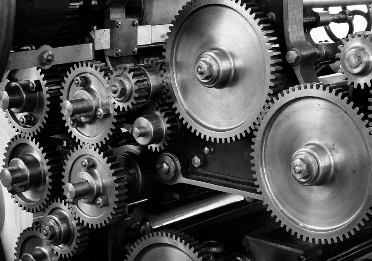 Theorem:  For all “reasonable” f, g : ℕ  ℕ wherefor all n, g(n) > n2 f(n)2 ,
TIME(f(n)) ⊊ TIME(g(n))
Proof Sketch:  Define a TM N as follows:
N(M) = Compute t = f(|M|),	Run U(M, M, 1t) and output the opposite answer. So, L(N) does not have time complexity f(n).
What do we need in order for N to run in O(g(n)) time? 
Compute f(|M|) in O(g(|M|)) time [“reasonable”]
Simulate U(M, M, 1t) in O(g(|M|)) time
Recall: U(M, w, 1t) halts in O(|M|2 t2) steps Set g(n) so that g(|M|) > |M|2 f(|M|)2  for all n.    QED
A review
A more conceptual approach for undecidability: Rice’s theorem
Non-deterministic Turing machines
Computational complexity: P and NP
Thanks!